Lanskap Pertanian Kota Makassar
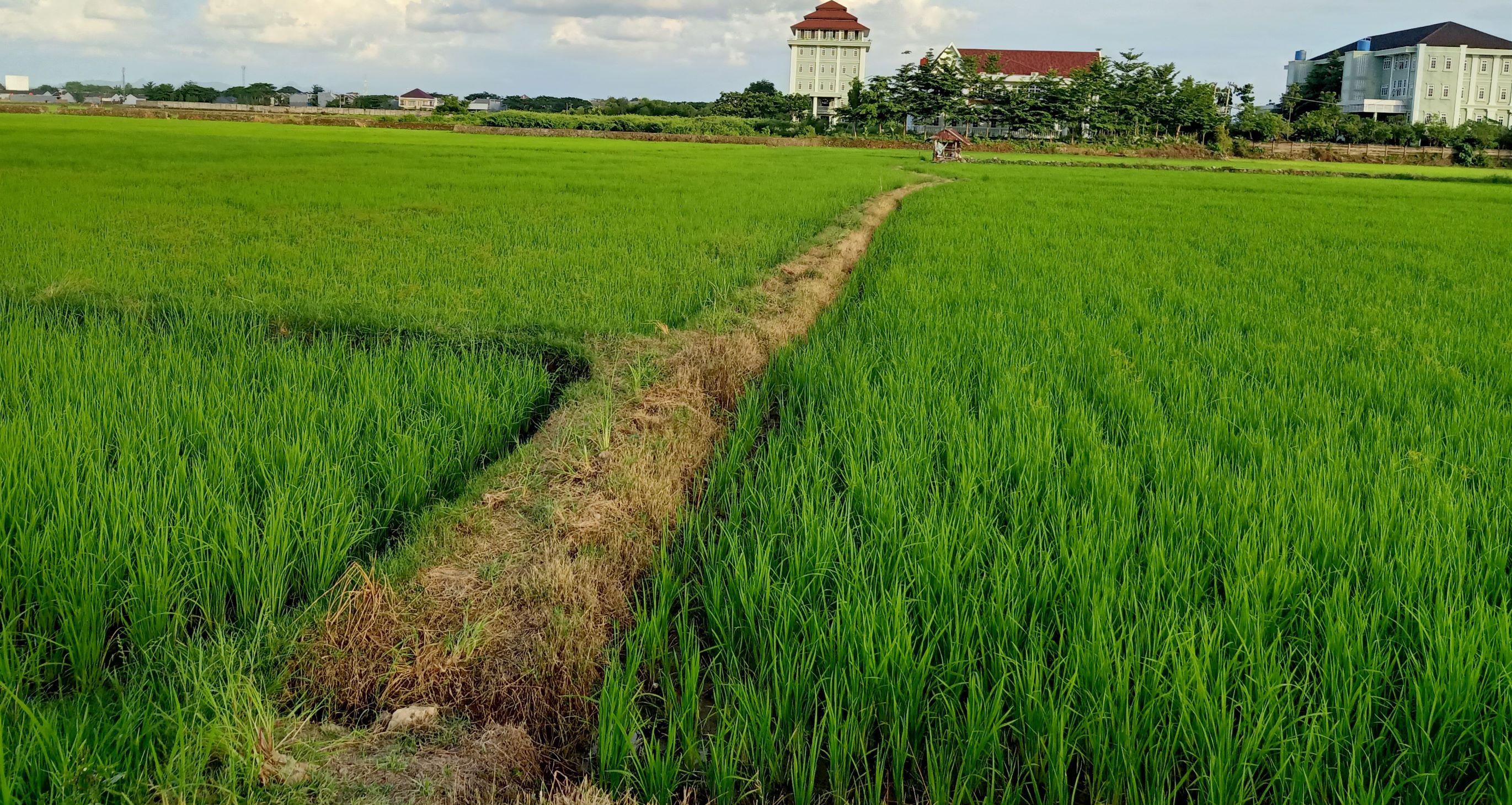 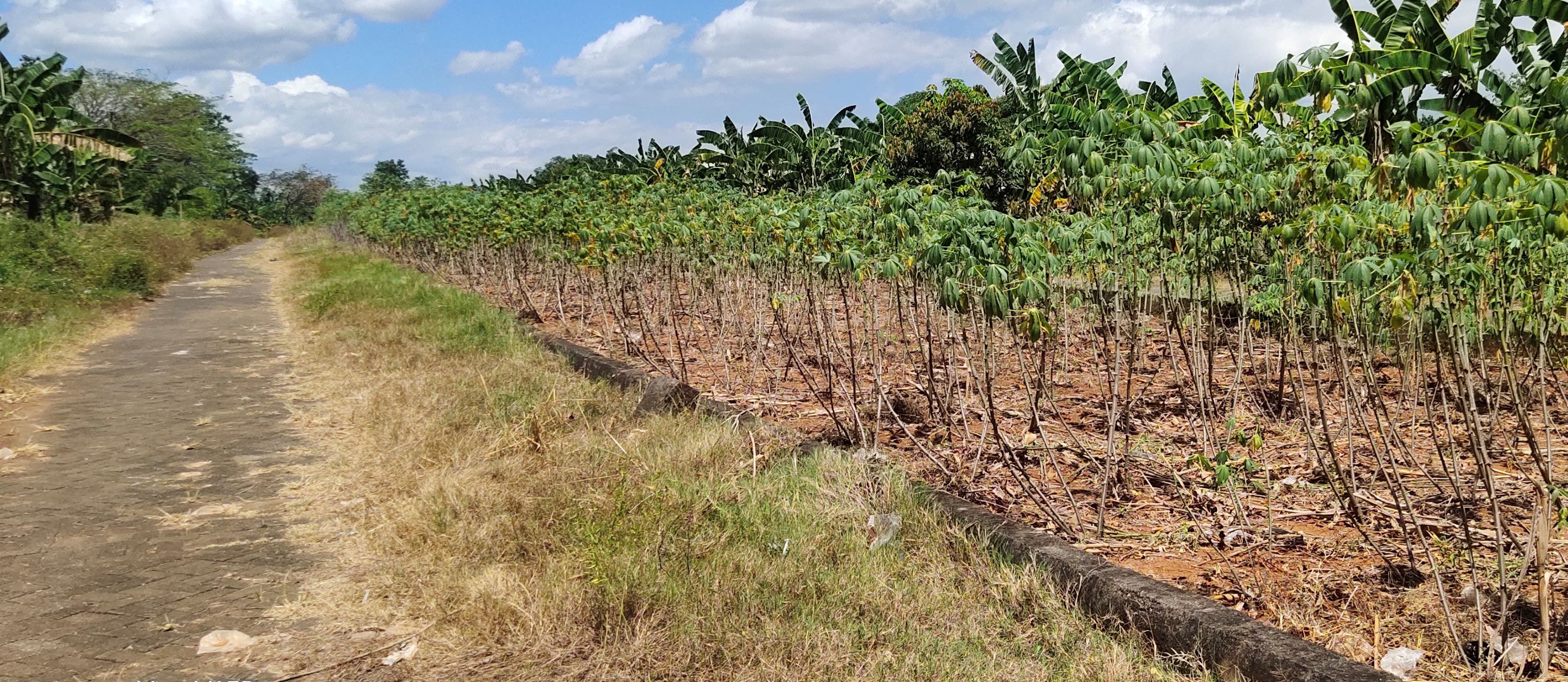 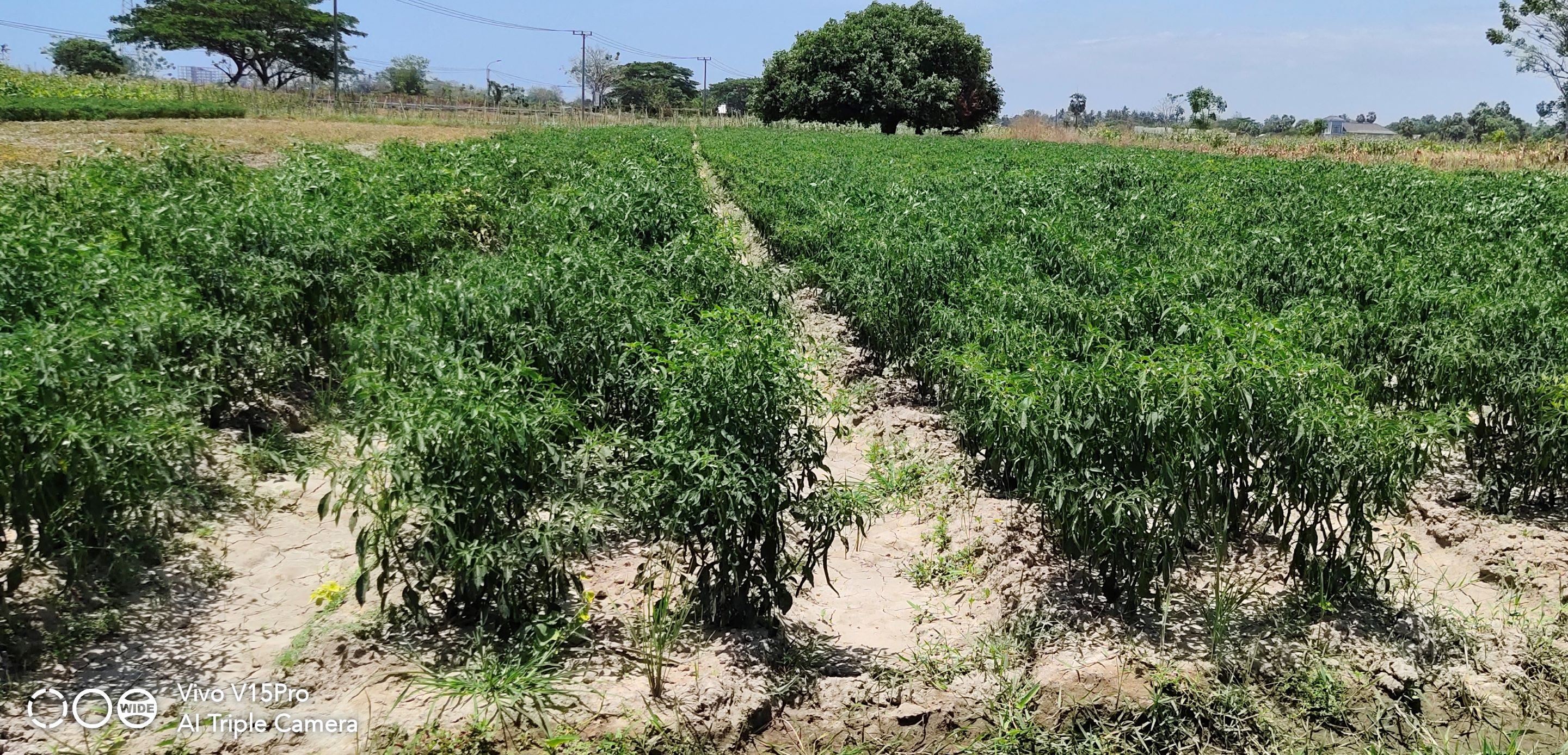 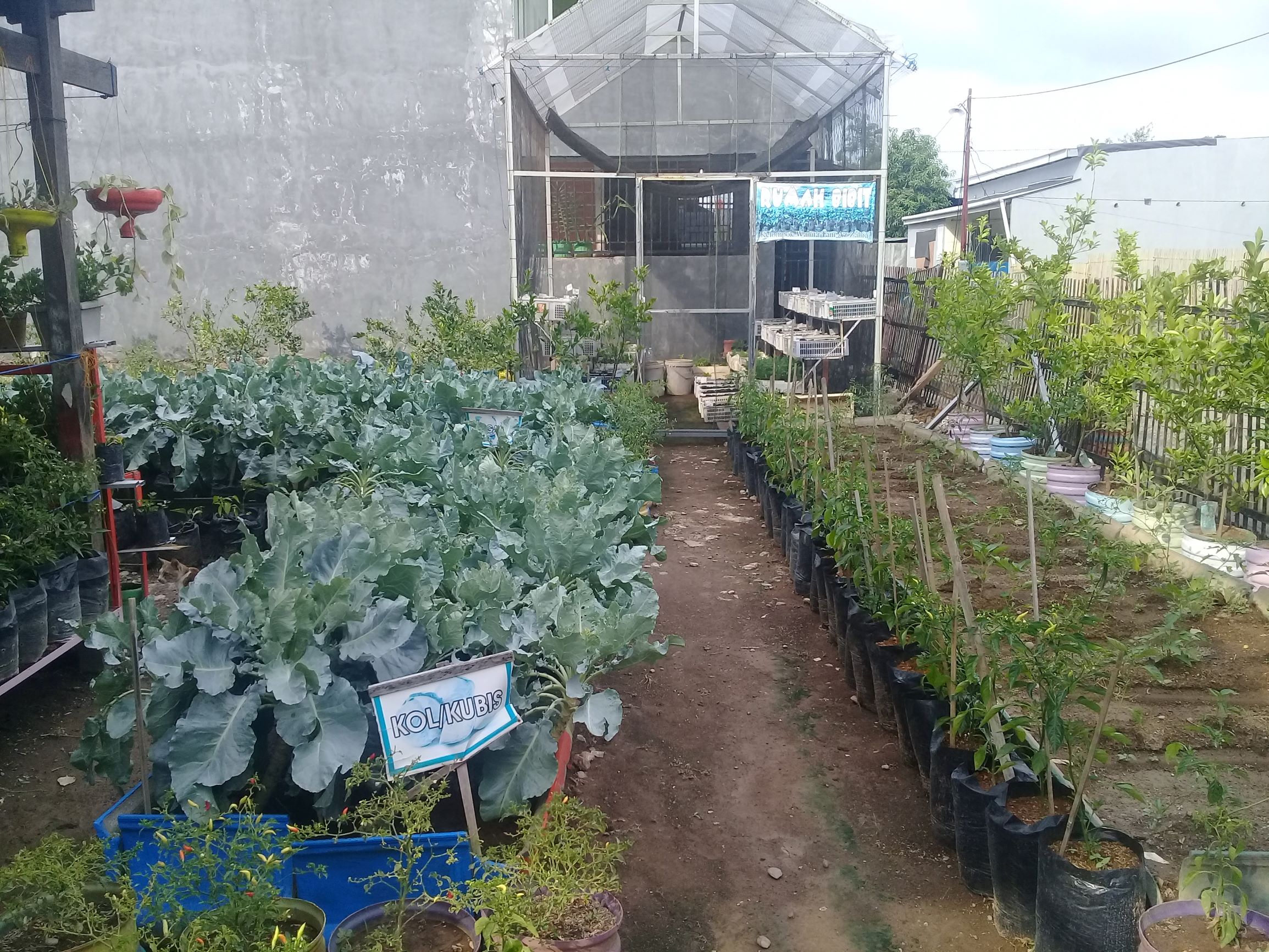 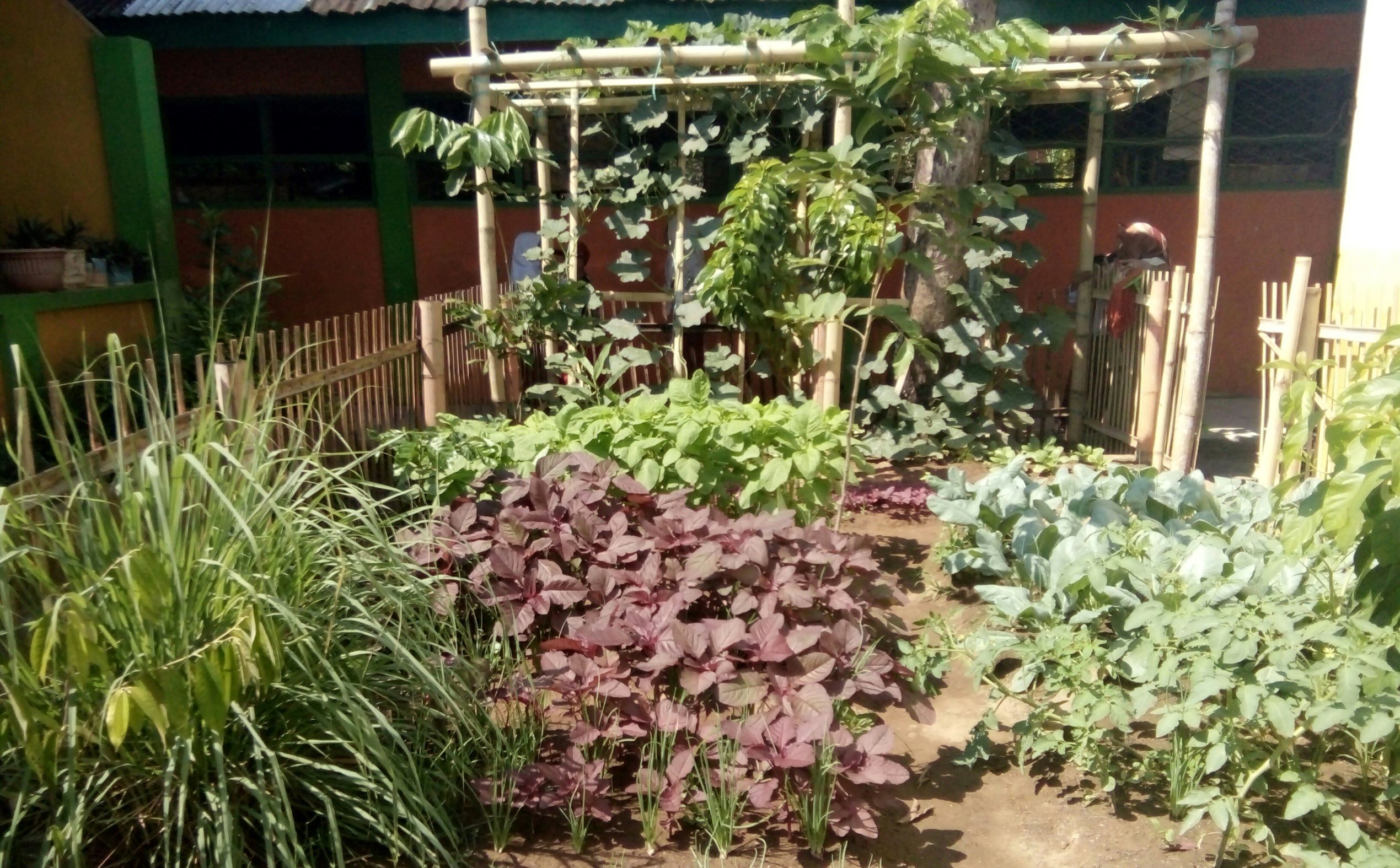 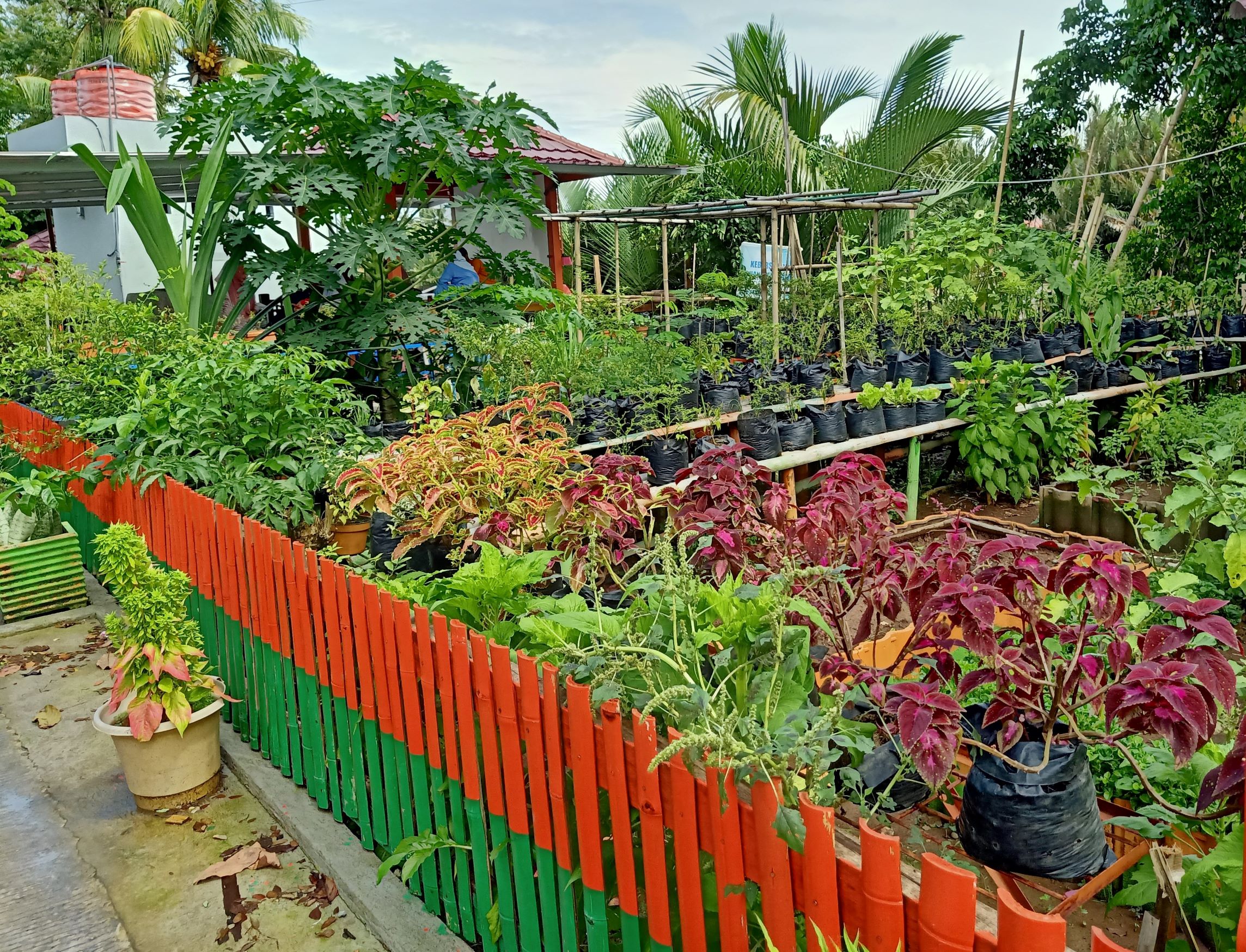 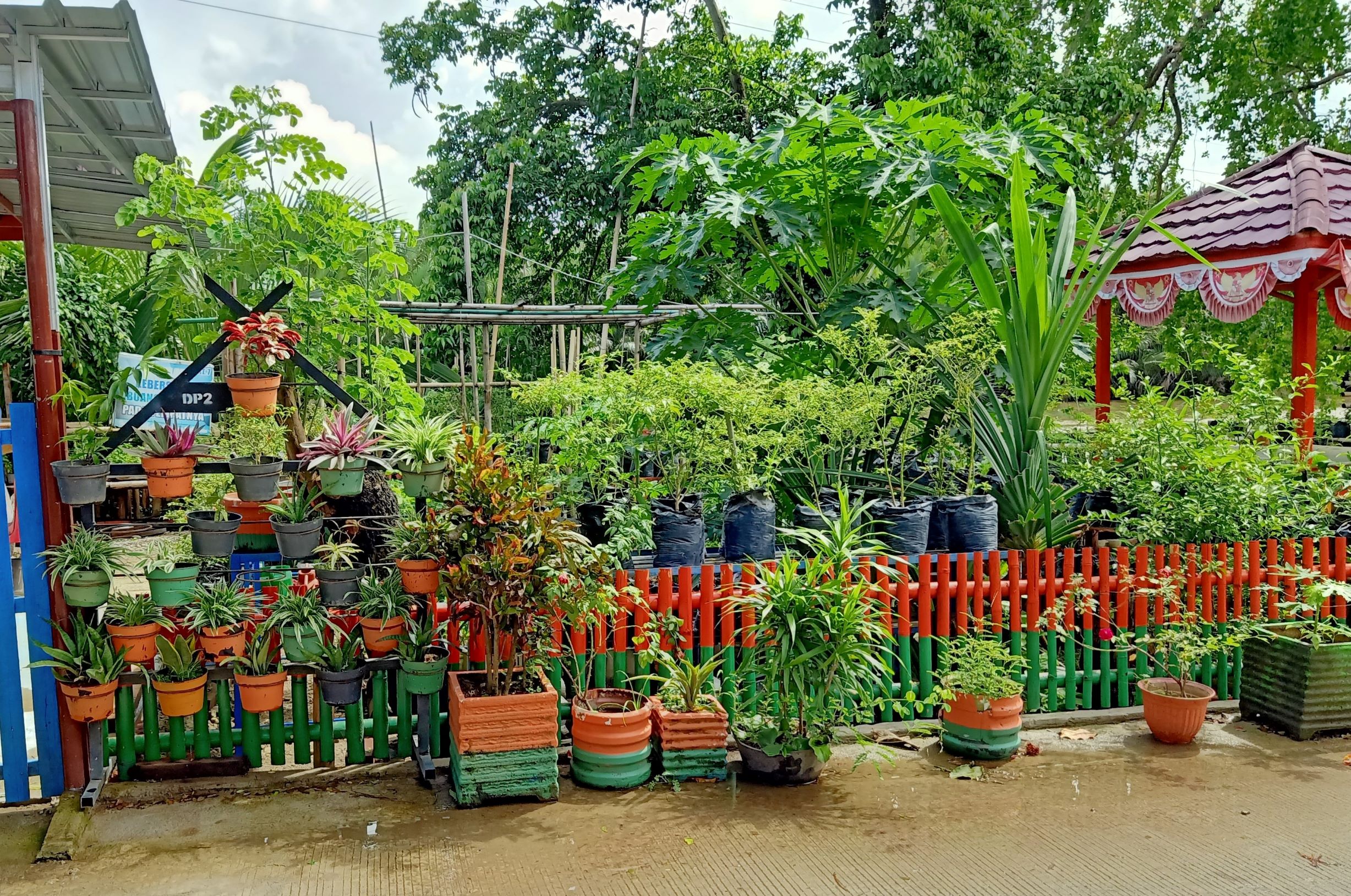 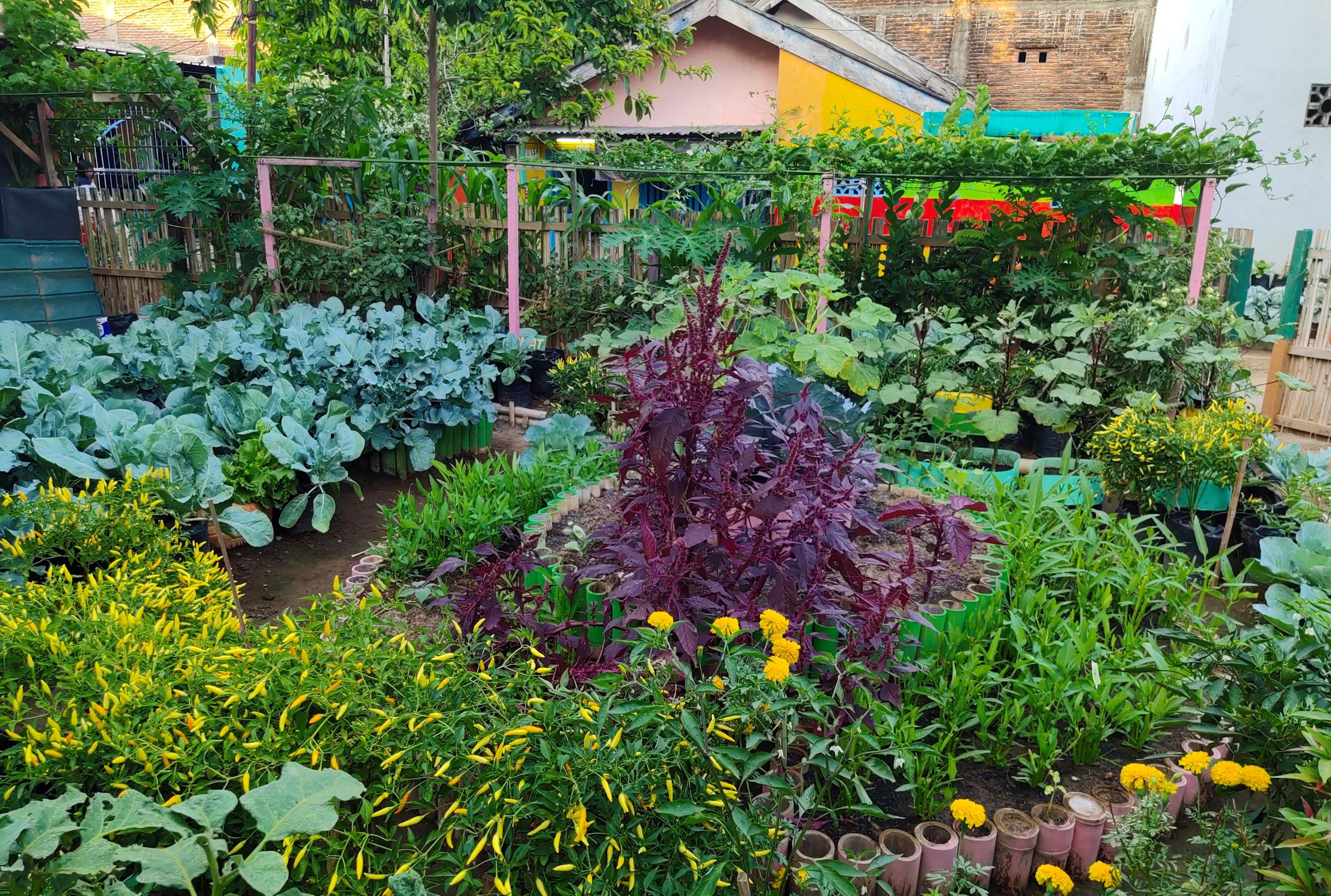 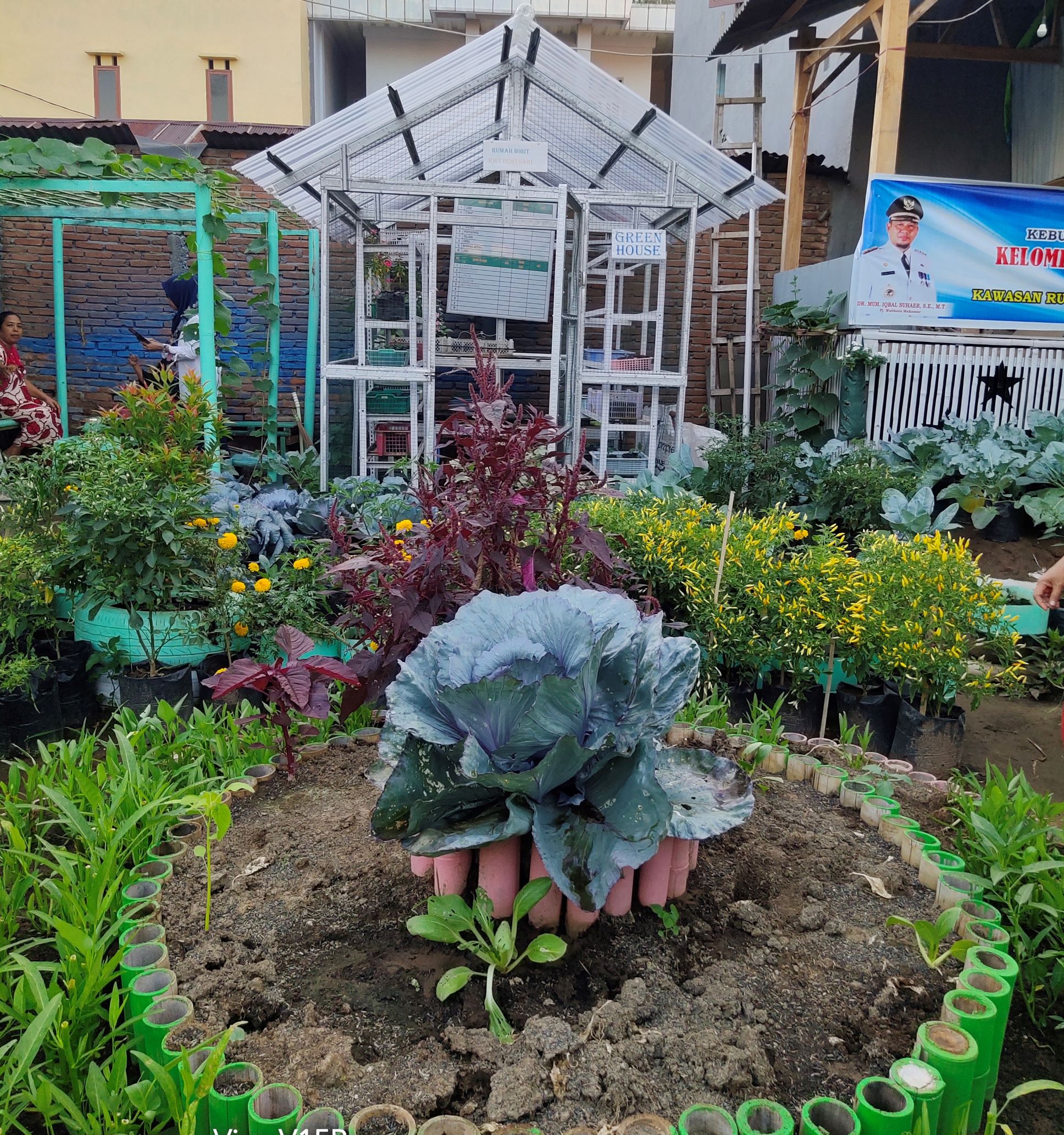 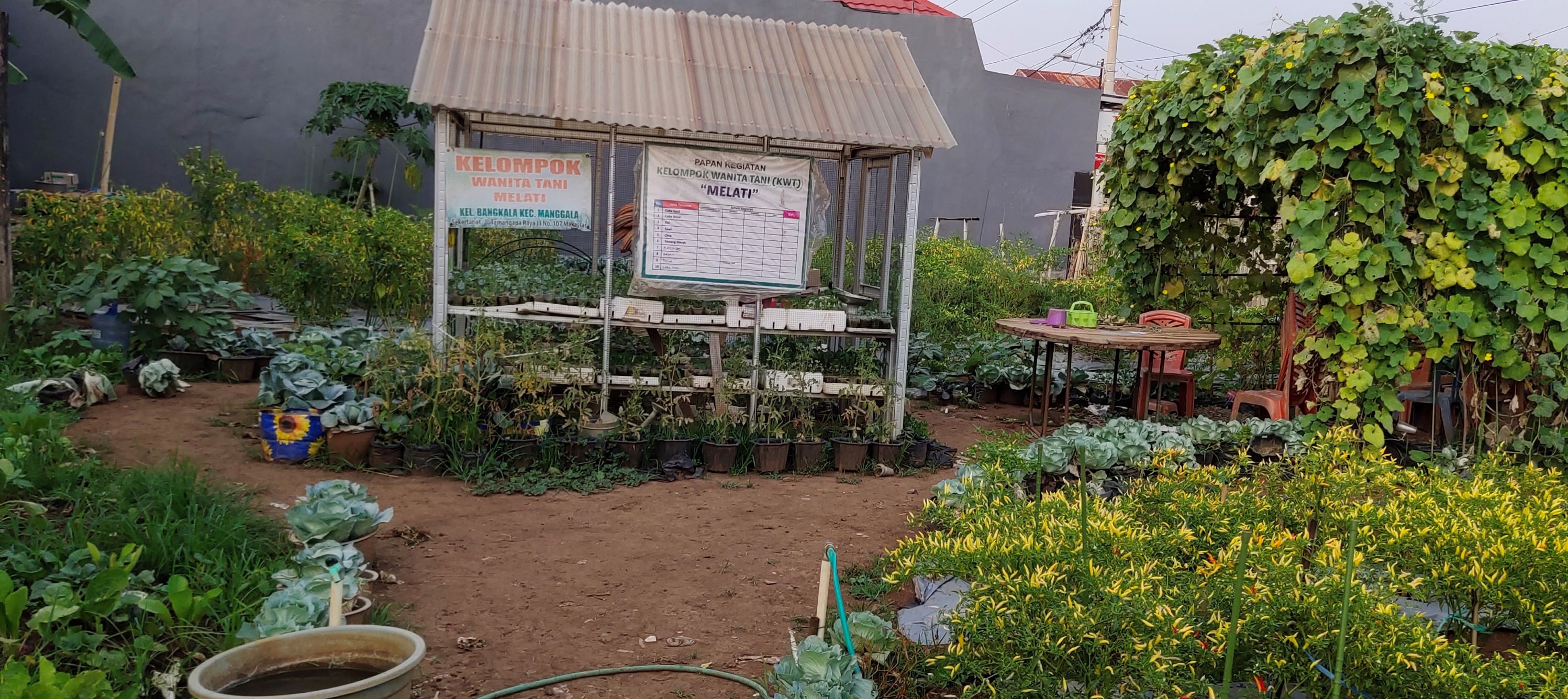 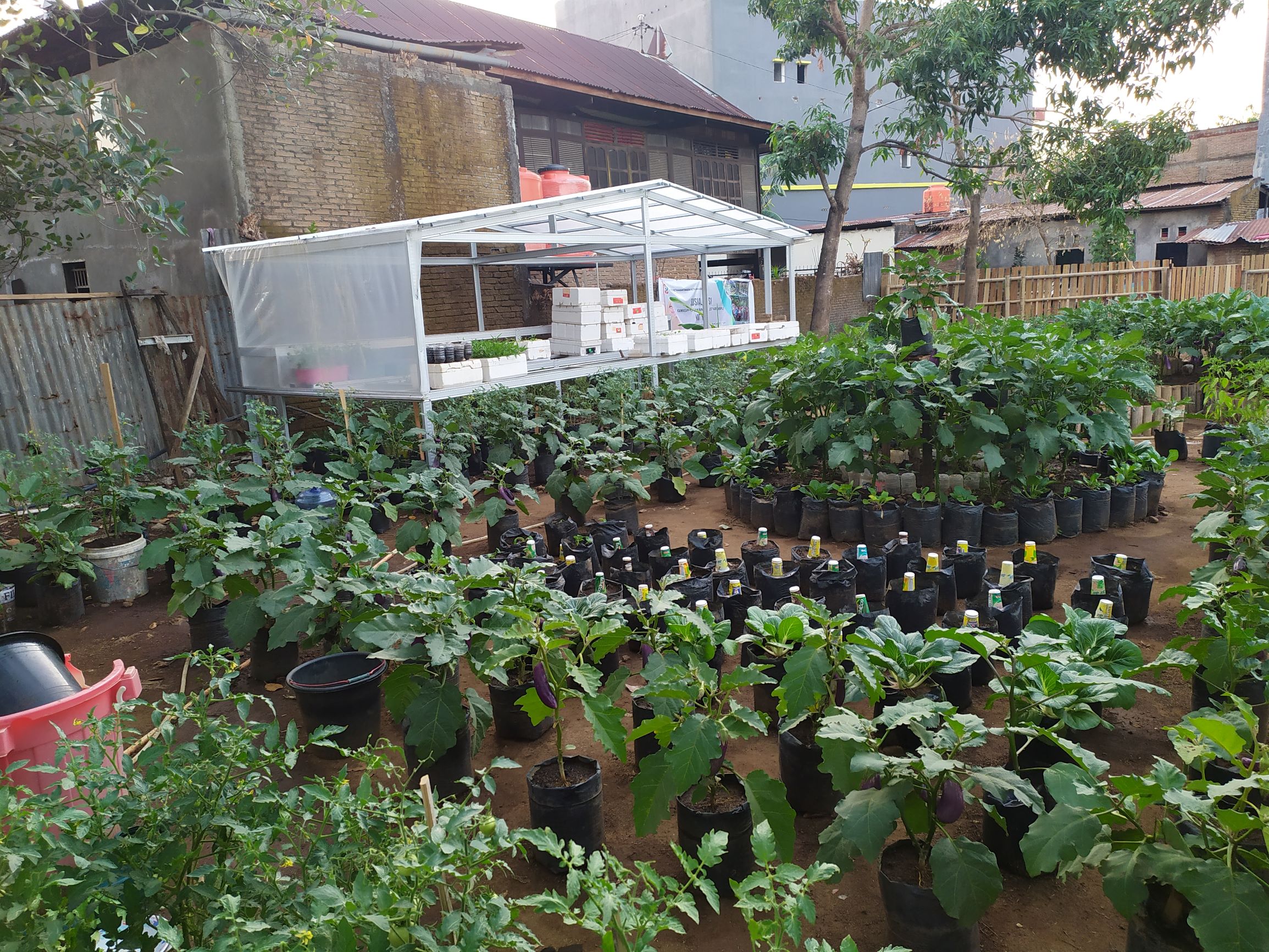 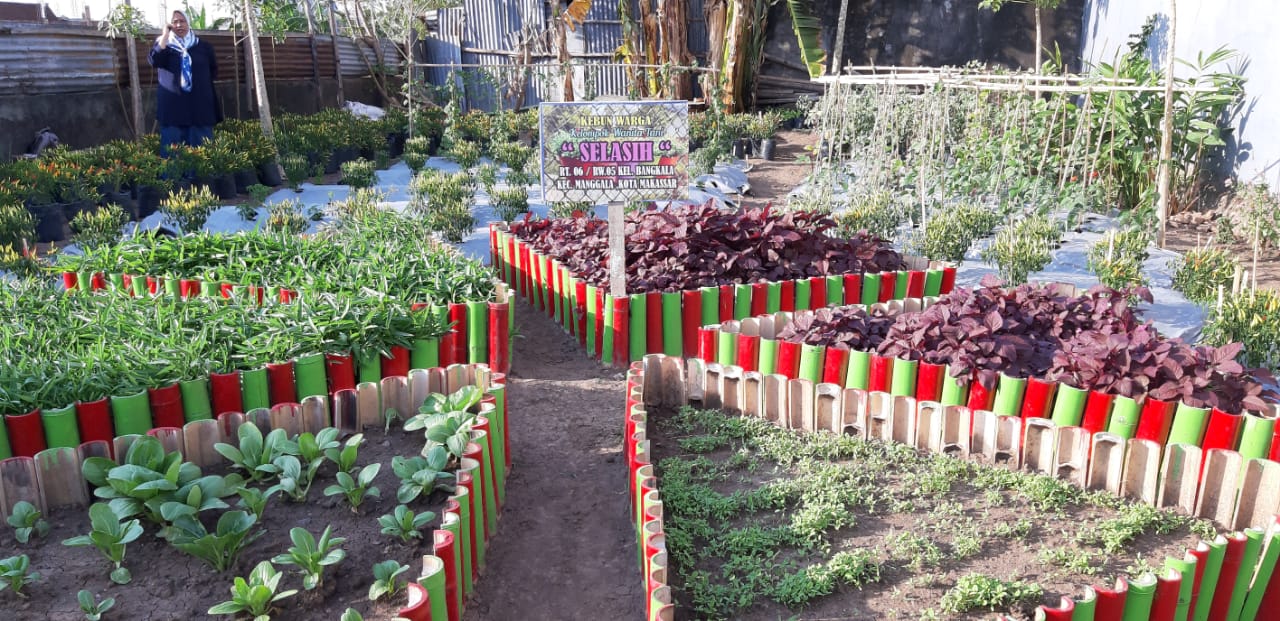 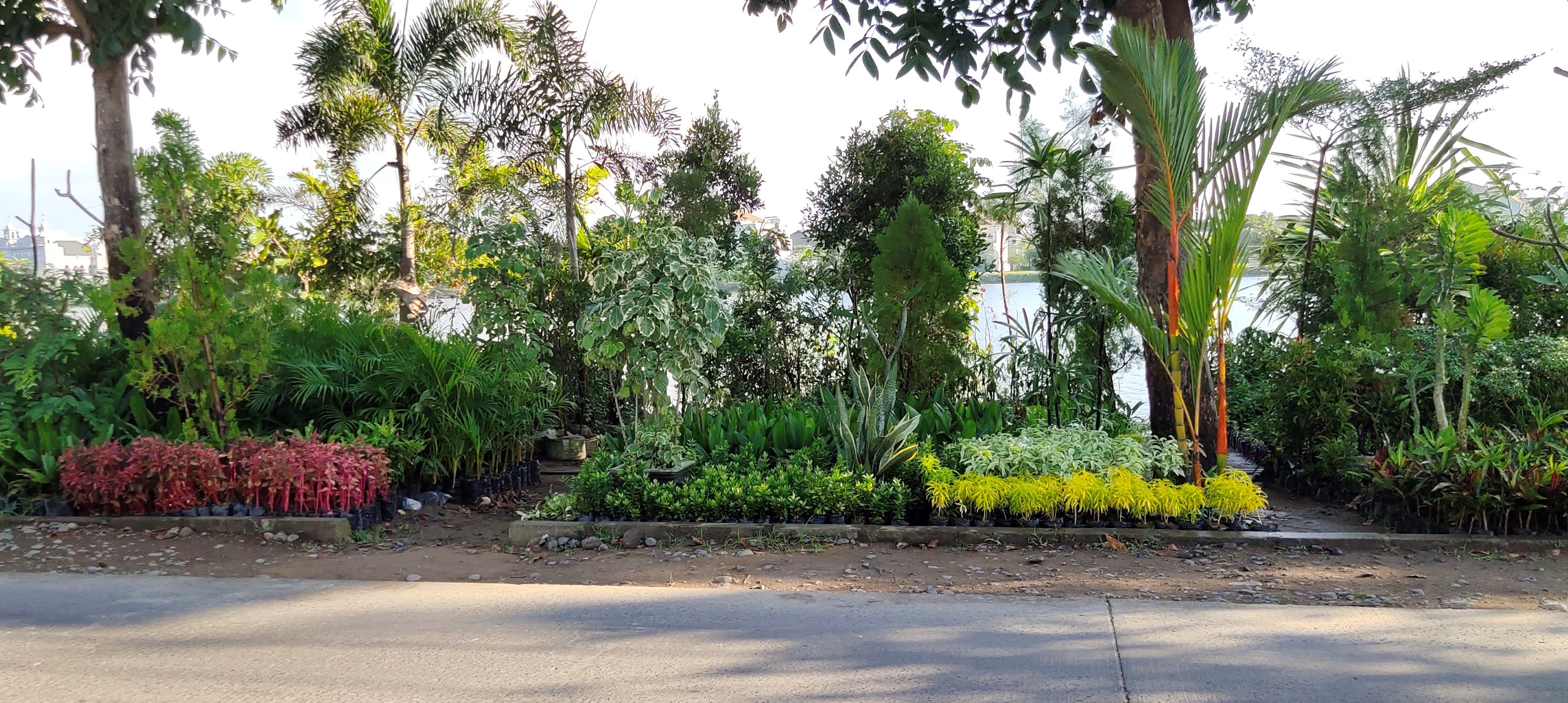 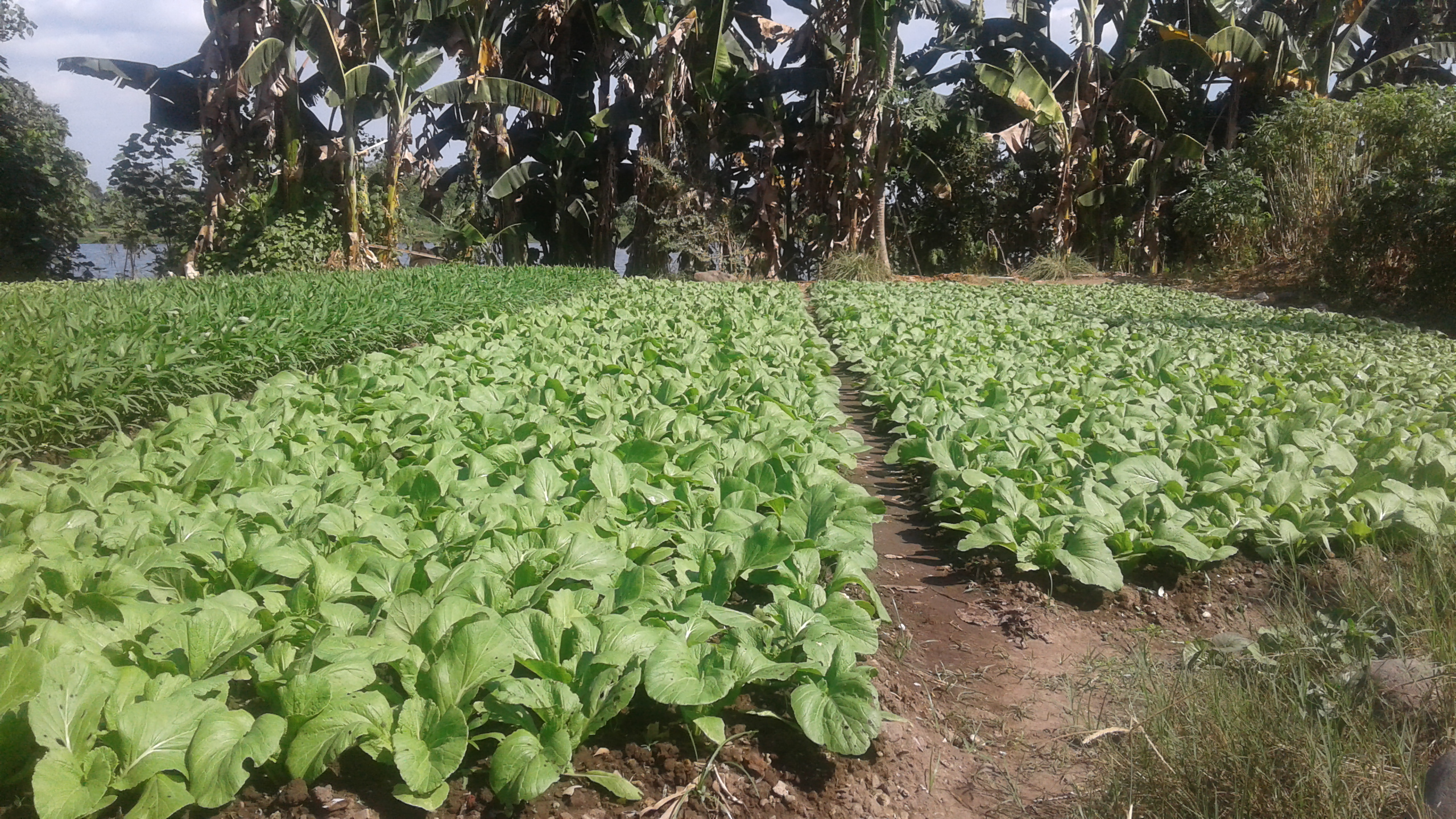 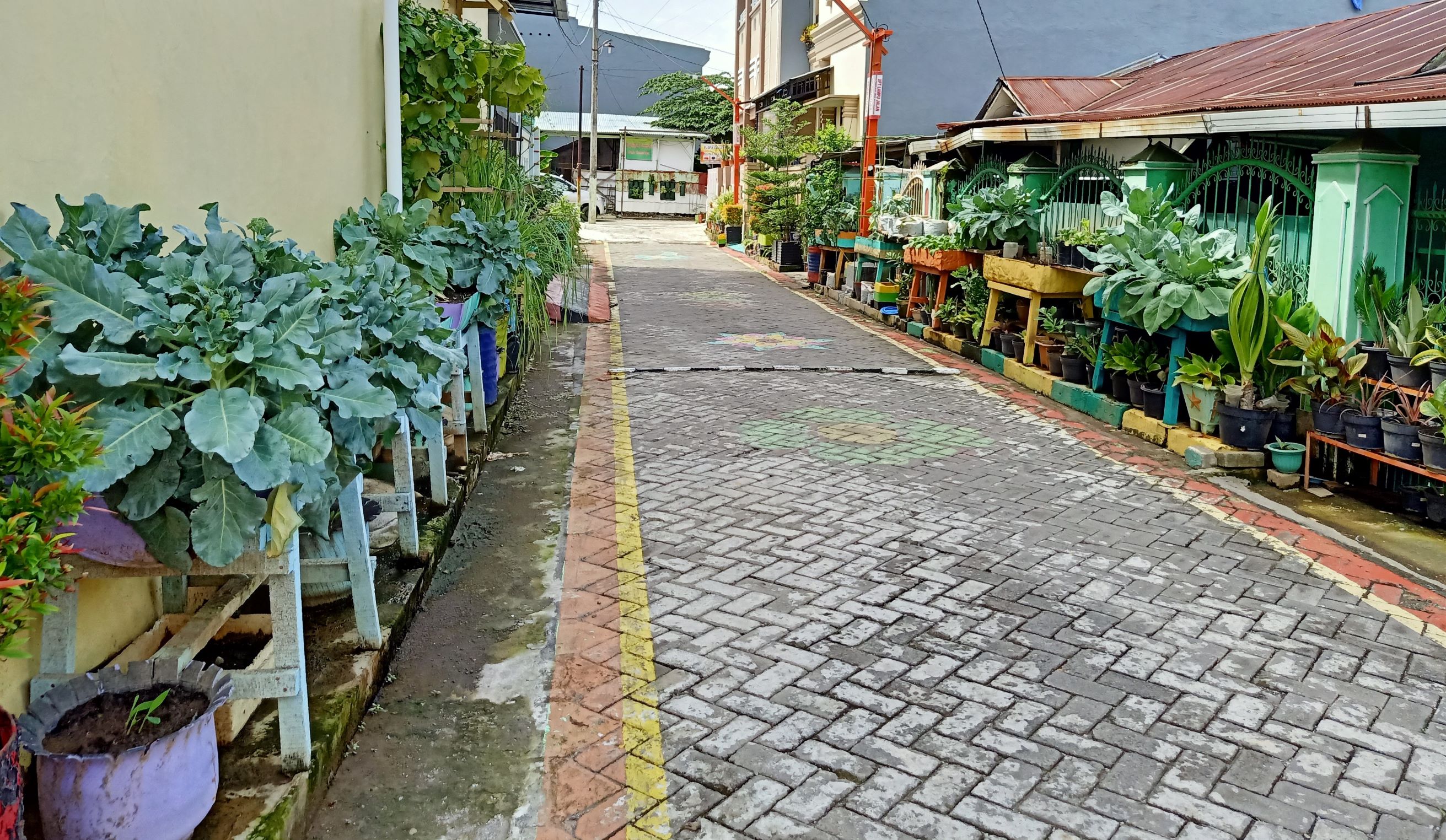 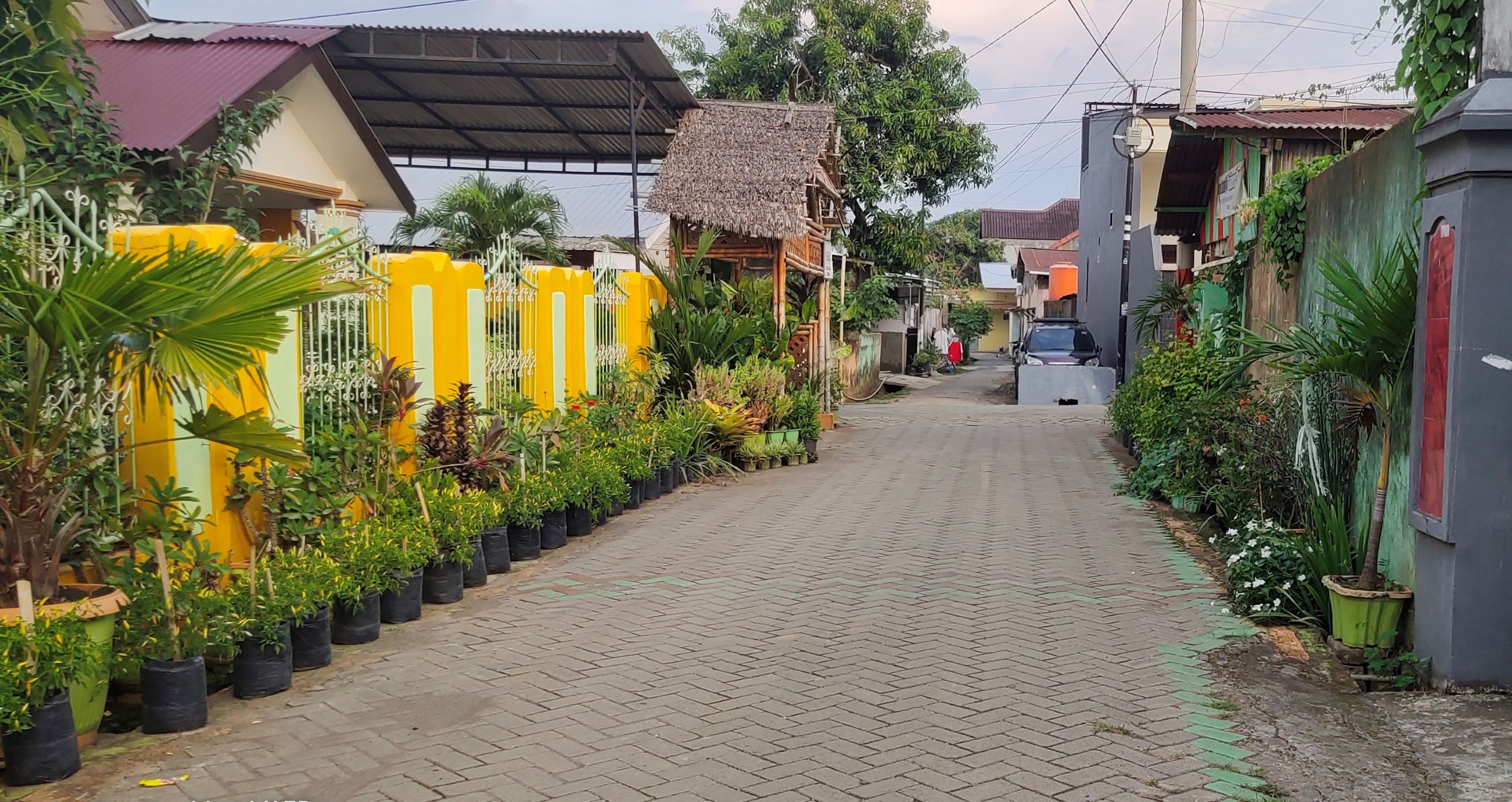 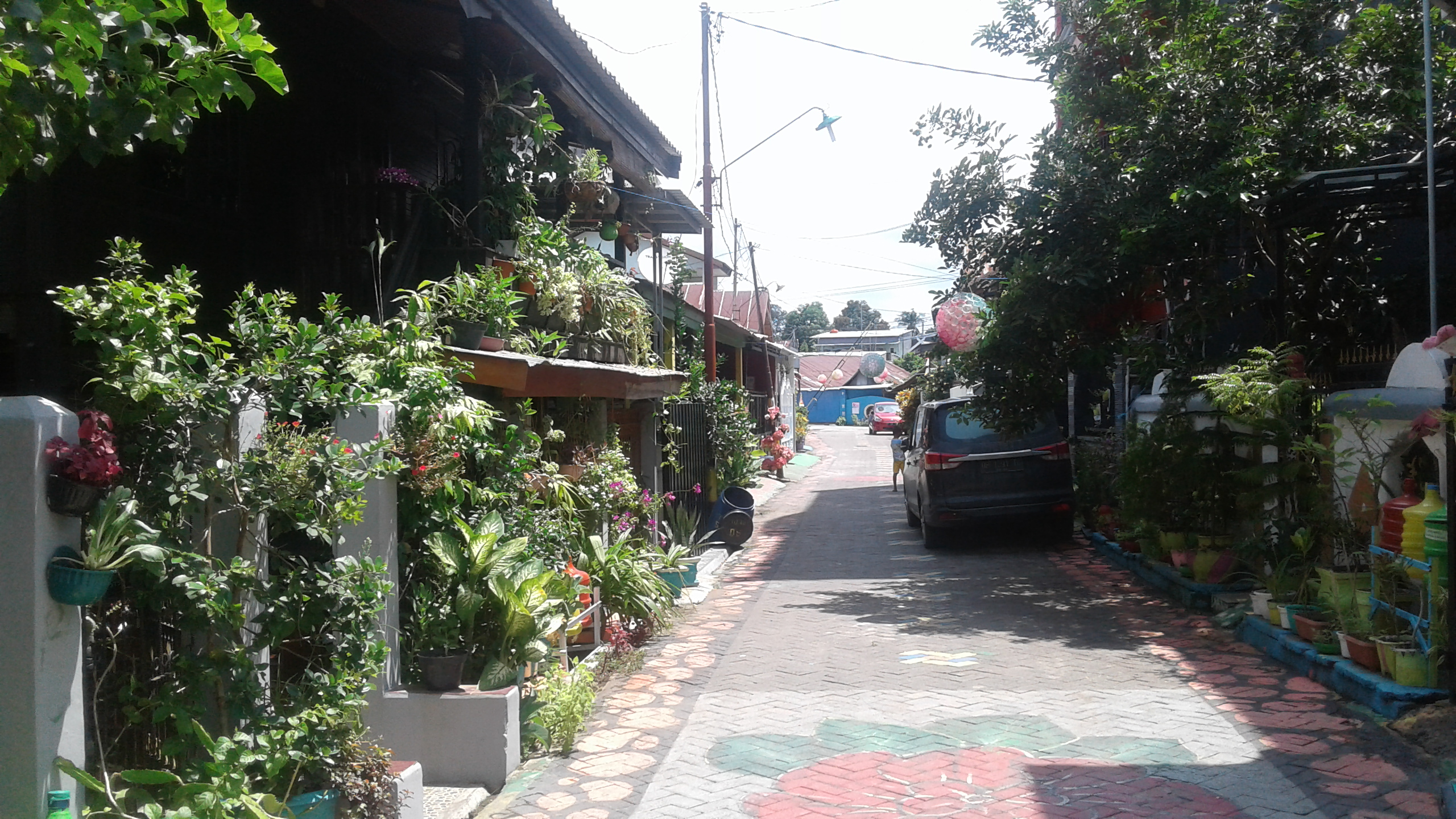 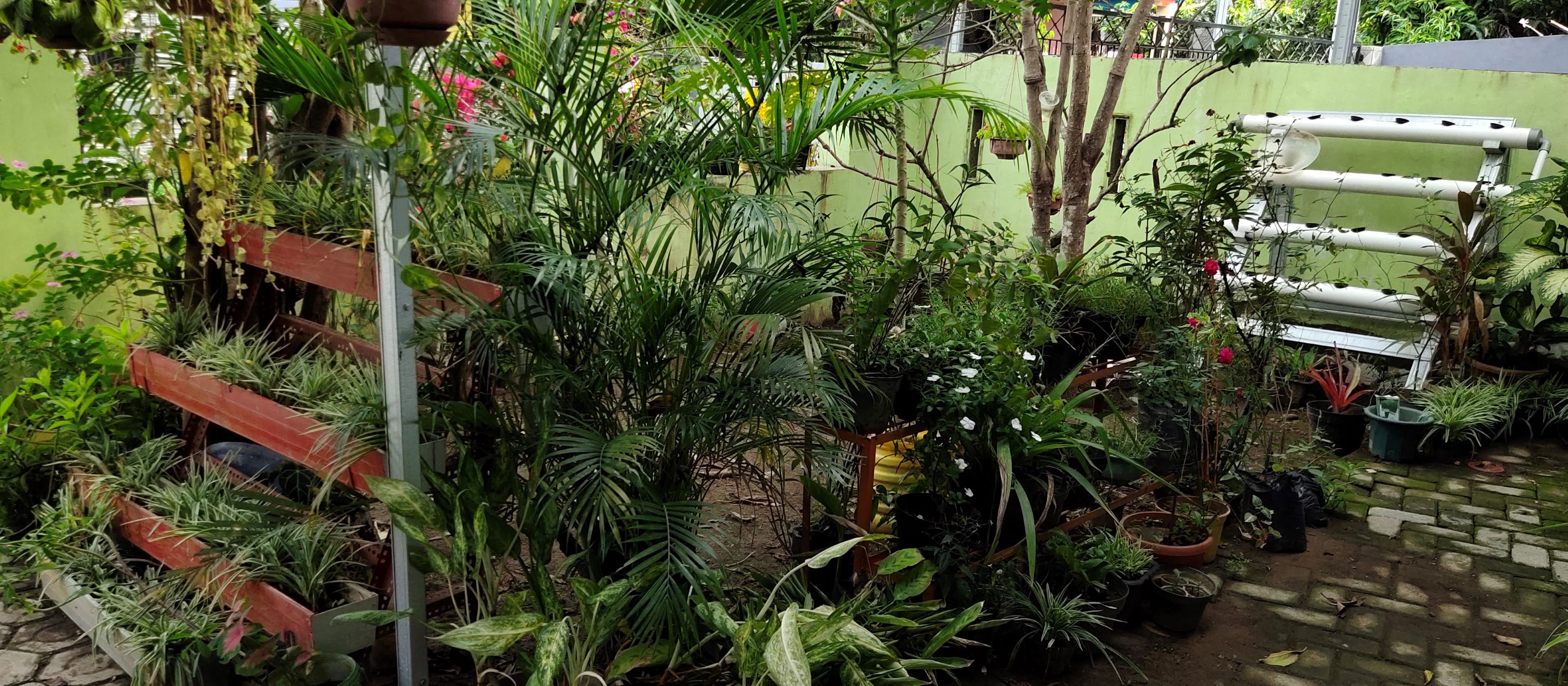 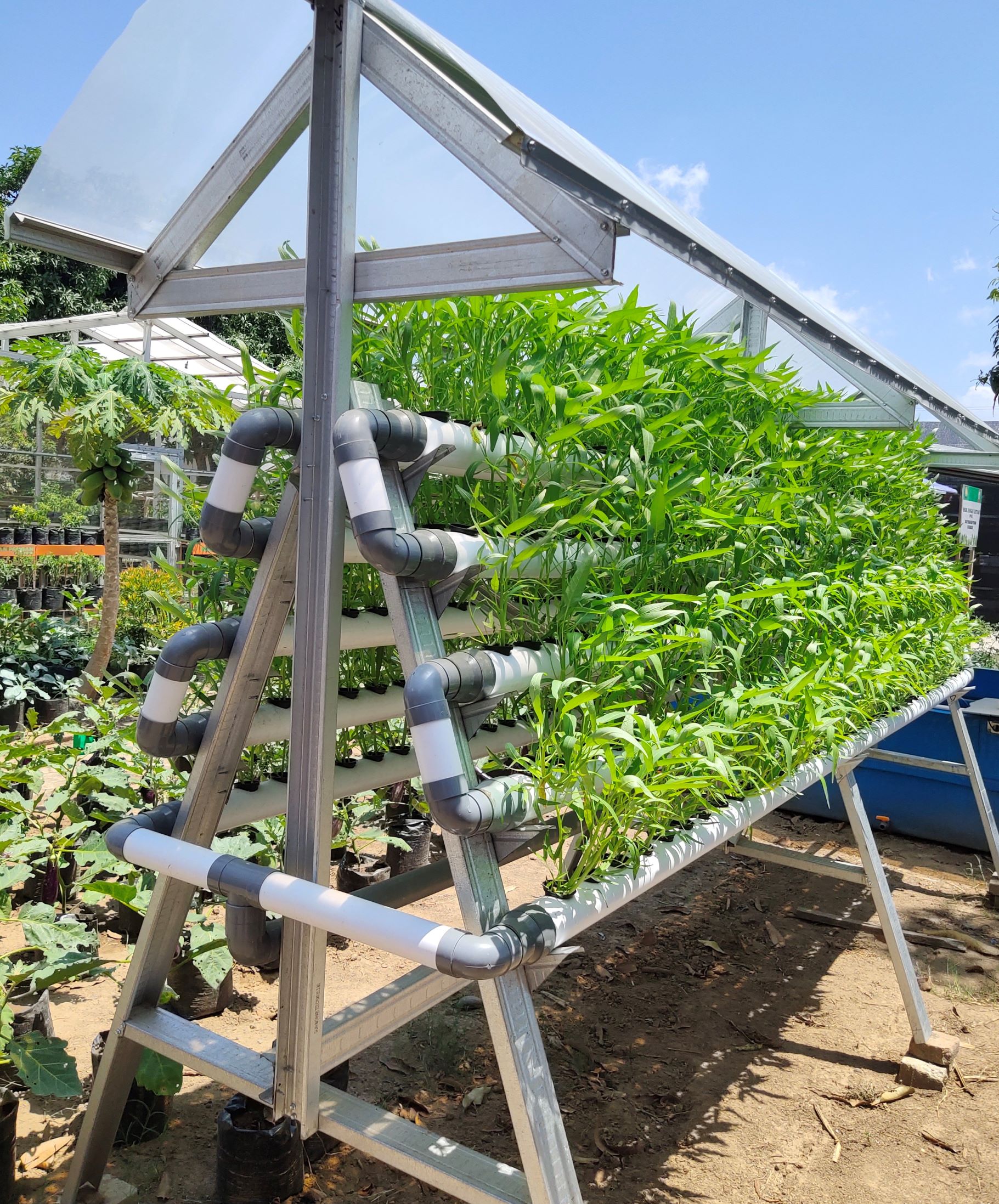